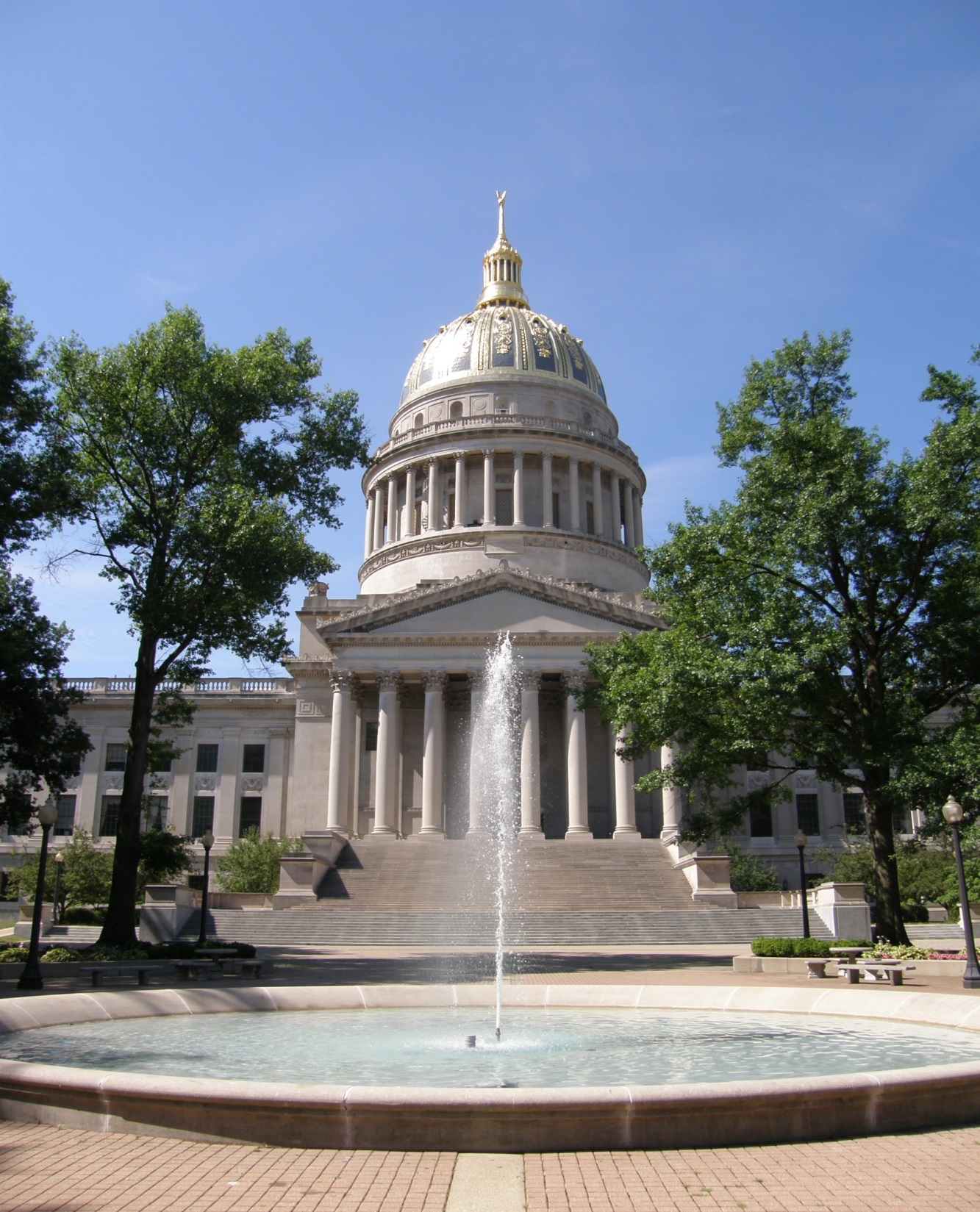 Department of Administration
House
Budget Meeting
Fiscal Year 2023 Budget
(January 2022 session)
Mark D. Scott
 Cabinet Secretary
1
Department of Administration Agencies
Office of the Secretary
Aviation
Board of Risk and Insurance Management
Consolidated Public Retirement Board
Ethics Commission
Equal Employment Opportunity Office
Finance Division
Fleet Management
General Services Division
Grievance Board
Office of Technology 
Personnel Division
Prosecuting Attorney’s Institute
Public Defender Services
Public Employees Insurance                       (and Retiree Health Benefits Trust Fund) 
Purchasing Division
Real Estate Division
Surplus Property
2
Budget Challenges
Public Employees Insurance Agency
Public Defender Services
Office of Technology-Cyber Security Initiatives
General Services Division
Repairs, renovations, and preventative maintenance of the State Capitol Complex and implementation of long-range Master Plan
Maintenance and upkeep of State-owned buildings throughout the State
3
FY 2022 Supplemental Appropriation Request
General Revenue

Public Defender Services $20,000,000
Office of Technology $2,000,000
4
FY 2022 Surplus Request
General Services $4,000,000
5
No Improvements for FY 2023 are  Requested
6
Revenue Sources
*Excludes retirement plans, see actual expense detail for plans on “Other (Non-appropriated) Special Revenue Agencies” slide, page 10.
7
General Revenue Agencies
8
Special Revenue Appropriated Agencies
9
Lottery Funds
10
Other (Non-appropriated) Special Revenue Agencies
11